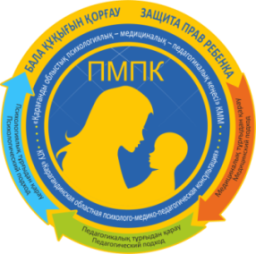 КГУ “Карагандинская областная 
психолого-медико-педагогическая консультация” управления образования Карагандинской области
Создание специальных условий для детей с нарушением общения и социального взаимодействия в организациях образования
Ержолова Жанар Аскербековна   
руководитель
Казахстан, 
г.Караганда
Актуальность внедрения Программы психолого-педагогического обследования детей с аутизмом обусловлена постоянным увеличением количества детей данной категории и отсутствием отечественных программ психолого-педагогической диагностики аутизма, а также необходимостью реформирования деятельности ПМПК в условиях развития инклюзивного образования.
Программа предназначена для всех специалистов ПМПК:  врачей (невропатолога, психиатра), психологов, специальных педагогов (дефектологов), логопедов, социальных педагогов, но с углубленным содержанием психологического обследования, как основного для выявления аутистических проявлений.
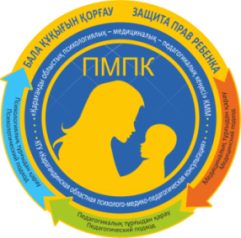 Применение Программы позволяет:
- установить объем и требования к проведению психолого-педагогического обследования детей с РАС;
- стандартизировать порядок проведения обследования и консультирования;
- оптимизировать применение различных методов, методик, тестов в ходе обследования;
-  обеспечить условия для объективного и точного анализа результатов обследования и точности оценки развития ребенка;
- повысить качество обследования детей и консультирования родителей.
Во время обследования в ПМПК учитывается возраст, специфика и разнообразие детей с аутизмом: степень выраженности аутистического расстройства, разный уровень психоречевого развития, наличие других сопутствующих нарушений психофизического развития.
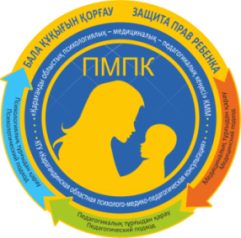 Обучение ребенка с нарушениями общения и социального взаимодействия
Обучение на дому 
Только в случае неконтролируемого тяжелого нарушения поведения!!!
Обучение на дому
Специальная школа
Специальный класс
Общий класс 
в общеобразовательной школе
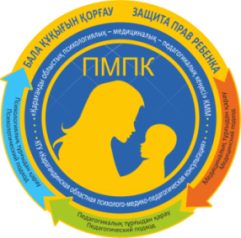 Стадиальность образовательного маршрута
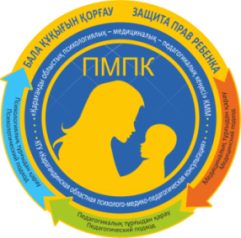 Разработка образовательного маршрута
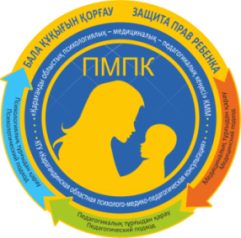 3 блока особых образовательных потребностей детей с РАС
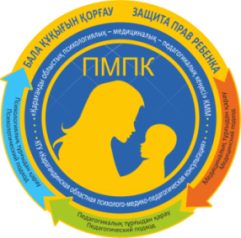 1 блок - Потребности, обеспечивающие включение ребенка с аутизмом в образовательное пространство, которые наиболее актуальны на начальном этапе, в  первые месяцы школьного обучения.
Следует помнить, что ребенку труднее адаптироваться к непредсказуемой и шумной ситуации перемены, чем к упорядоченной ситуации урока;  создание и поддержка четкой временно-пространственной структуры организации всей школьной жизни ребенка, помогающей ему лучше понять происходящее, освоить порядок и организовать себя в нем.
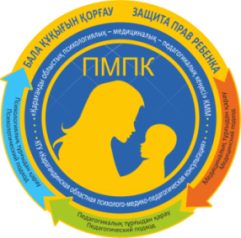 2 блок - Потребности, связанные с трудностями освоения учебного материала и выработкой универсальных учебных действий.
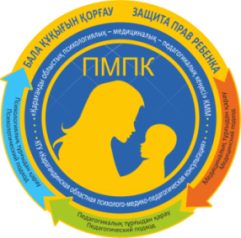 3 блок - Потребности, связанные с проблемами эмоционально-волевого и личностного развития.
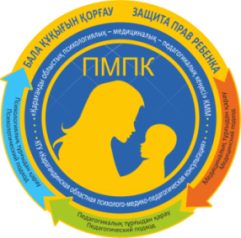 Специальные условия
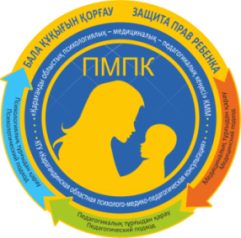 Визуализированное расписание
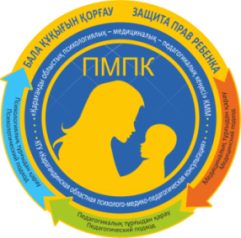 Успех в обучении детей с РАС
Благодарю за внимание!
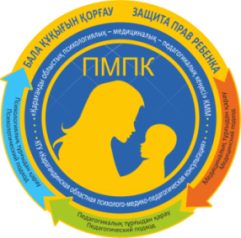